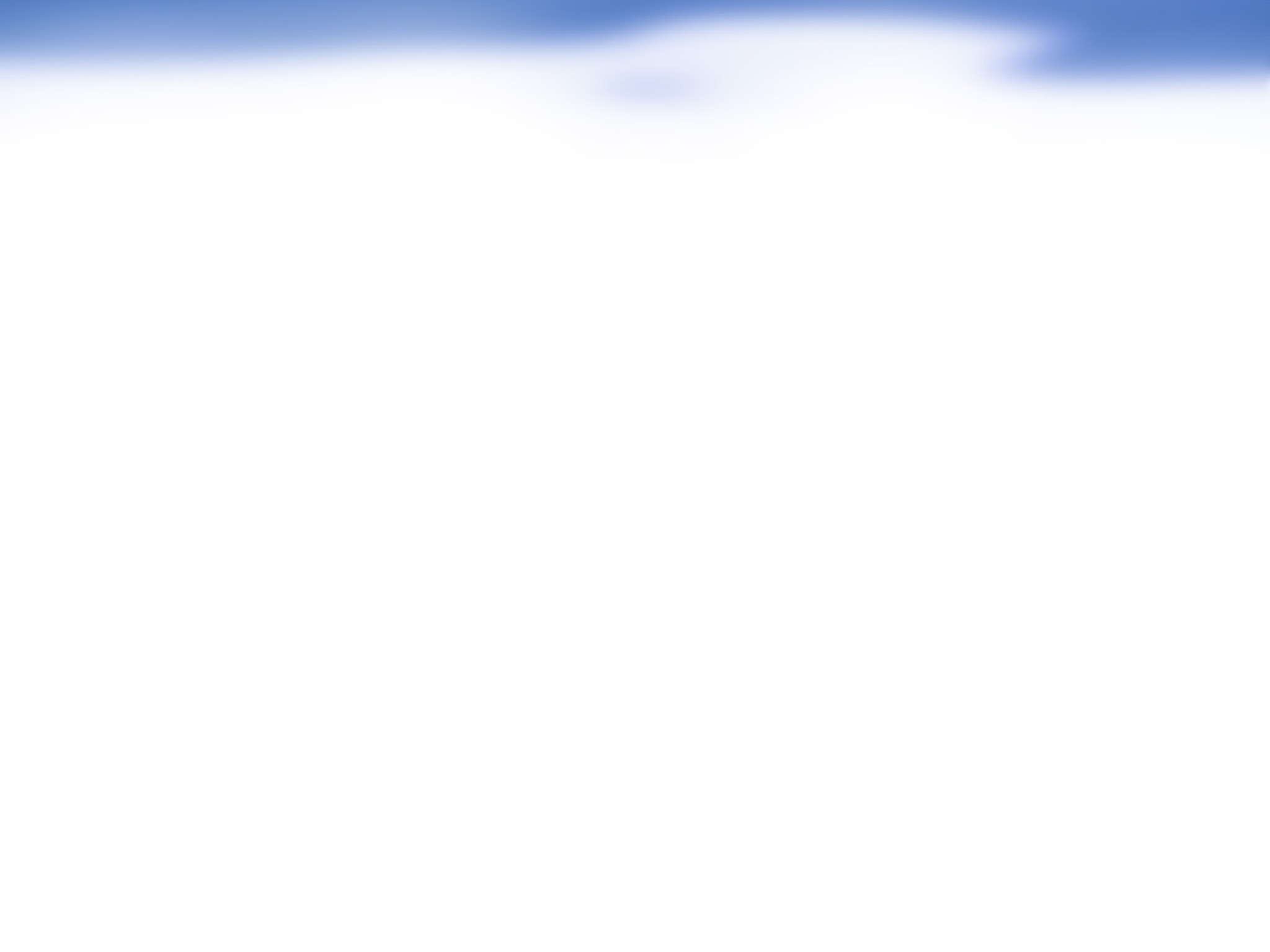 4-01: Kompetentna družba – temelj trajnostnega razvoja / Vahtar M.
KOMPETENTNA DRUŽBA
razmišljujoča 
izobražena in dobro informirana
kritična
razmišlja globalno
se povezuje in deluje integralno
ni le participativna – je proaktivna
je ustvarjalna 
se upa transformirati v samoaktualizacijo, v novo kreacijo
JE IDEAL k kateremu stremimo, da se razvijamo.
Ali niso ideali gonilna sila družbe?
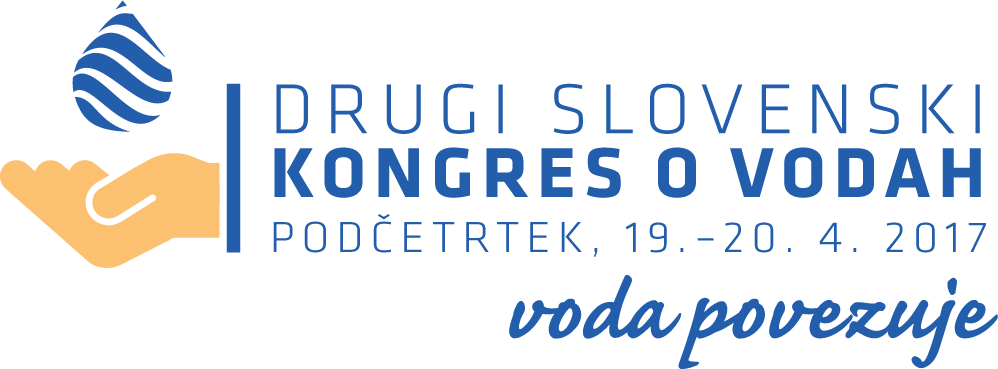 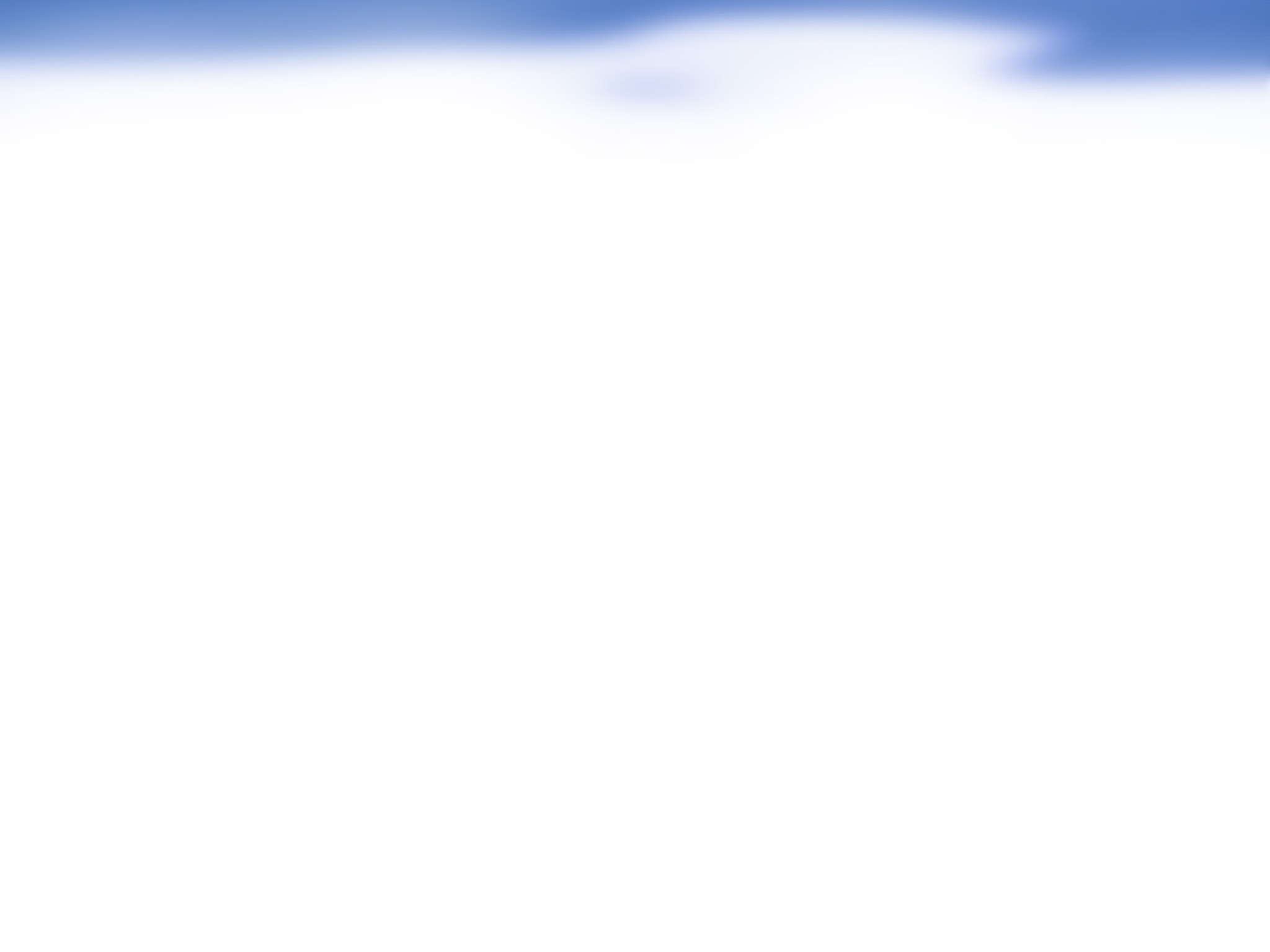 4-01: Kompetentna družba – temelj trajnostnega razvoja / Vahtar M.
KAJ ZAHTEVA OD NAS
Sposobnost prilagajanja novostim:                 pogum, vedoželjnost, sposobnost razmišljanja izven okvirjev
Zavedanje, da je skupnost modrejša kot posameznik: 
multidisciplinarnost, transdisciplinarnost, celostni pristop
veščine timskega dela, poslušanja, komunikacije…
Osebne vrednote so podlaga za naše odločitve: pomembno čemu se zgodnjih stopnjah izobraževanja polaga pozornost
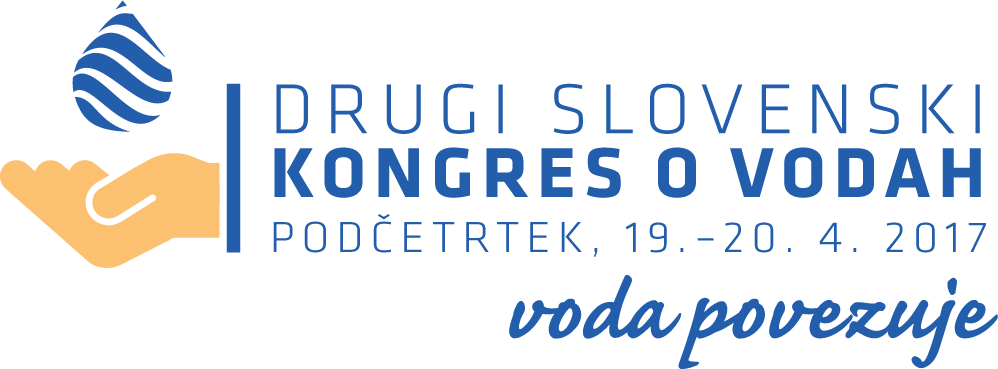 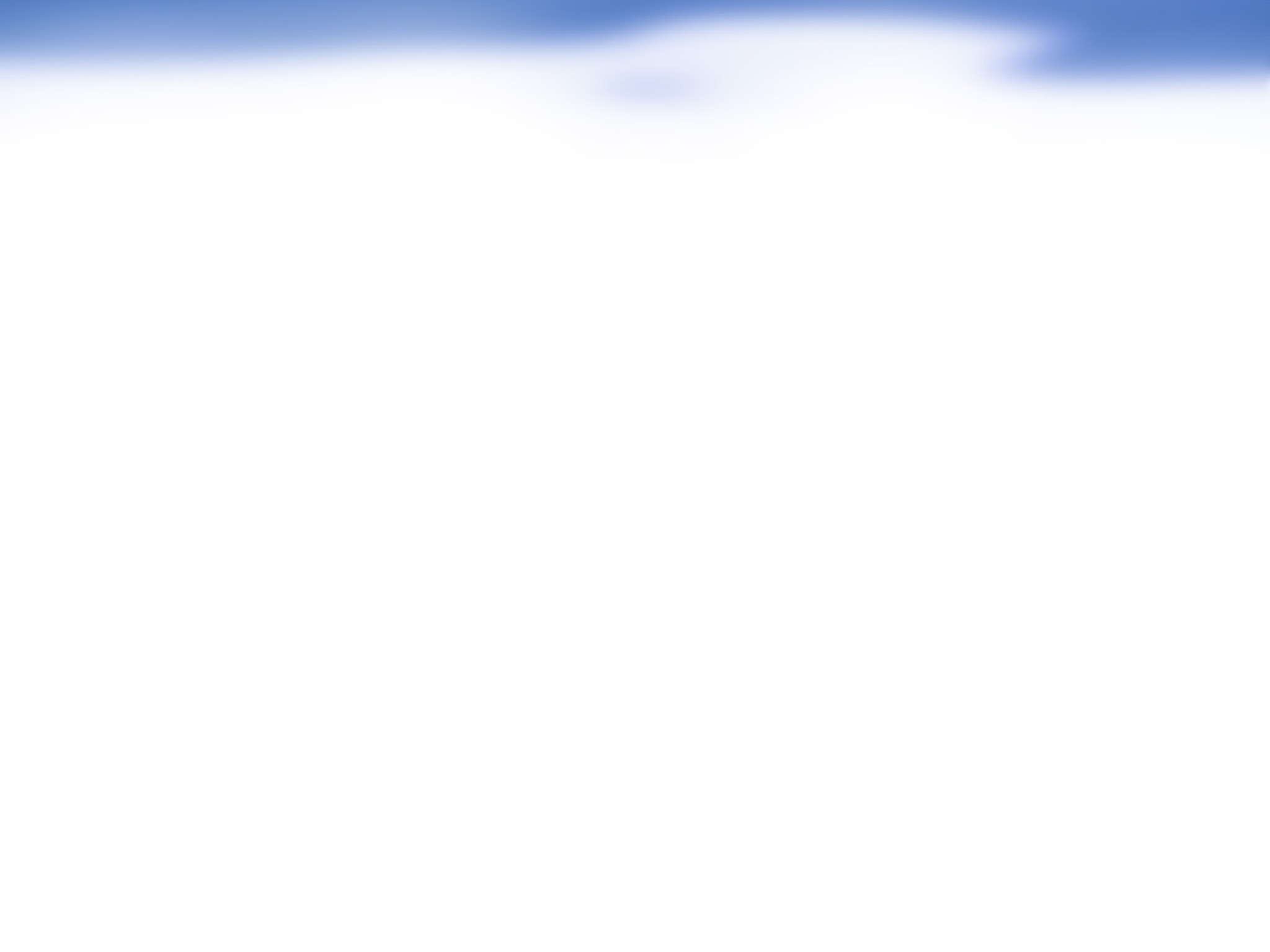 4-01: Kompetentna družba – temelj trajnostnega / Vahtar M.
VPRAŠANJA / PREDLOGI ZA RAZPRAVO:
DEJSTVO: znanost se stalno in zelo hitro spreminja tako kot naše fizično okolje.


Dati večji poudarek neformalnemu izobraževanju in ga bolje vključiti v sistem formalnega izobraževanja. 
To pomaga k hitrejšemu prenosu novega znanja do mentorjev, do mladine, do lokalne skupnosti…
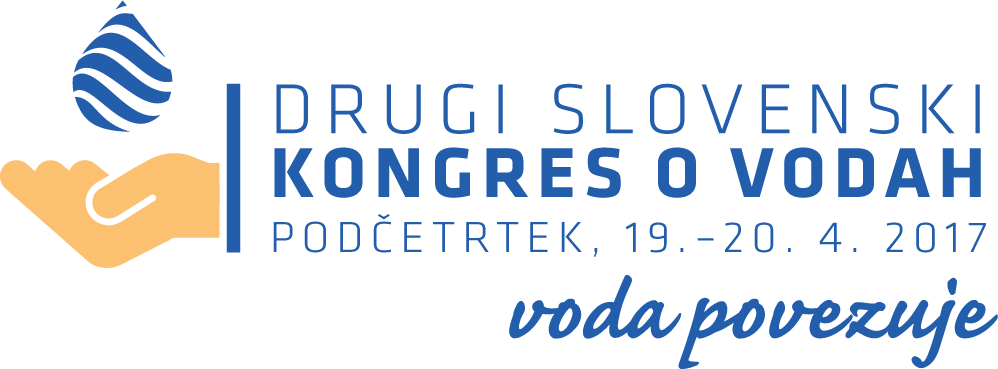